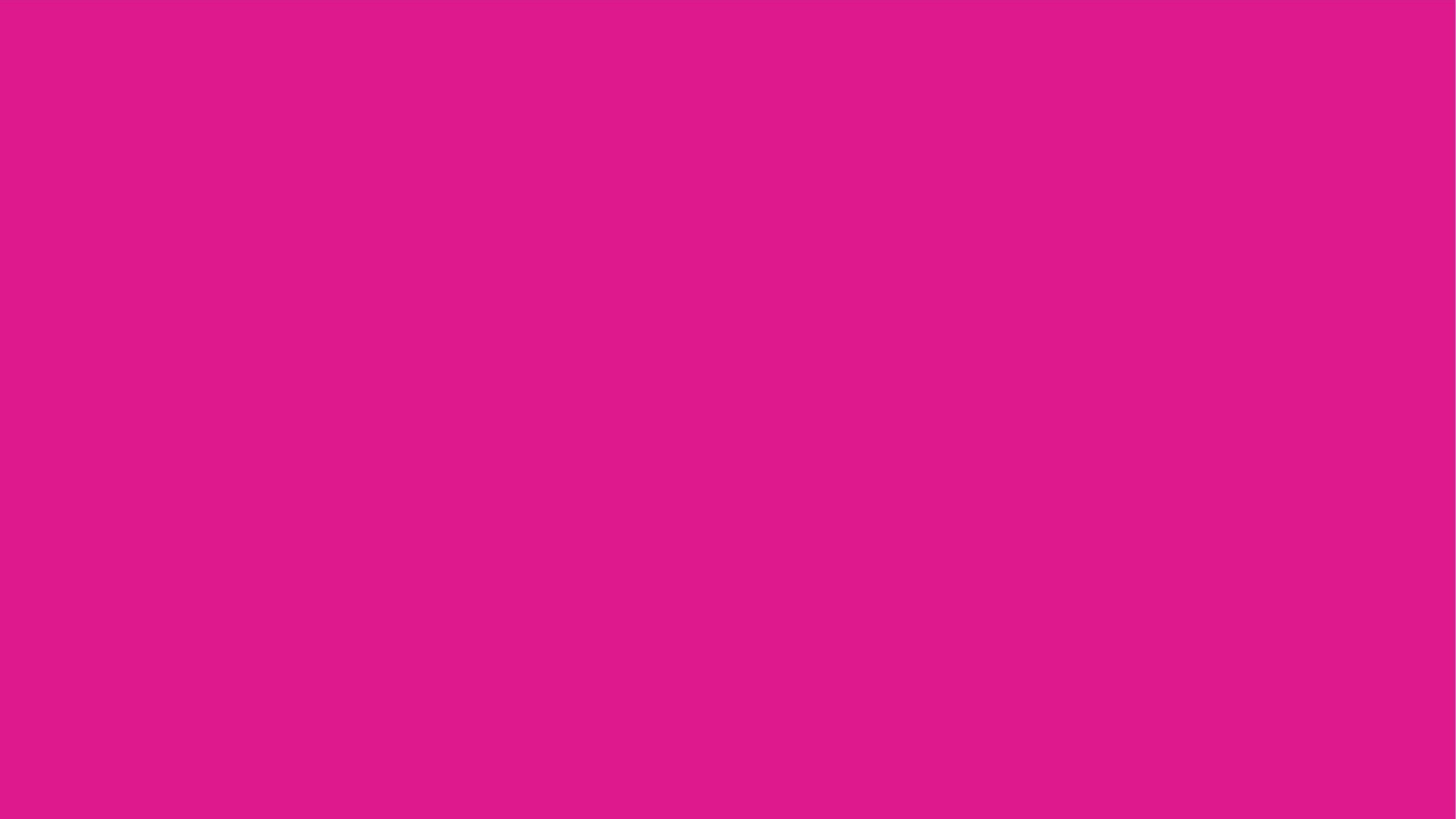 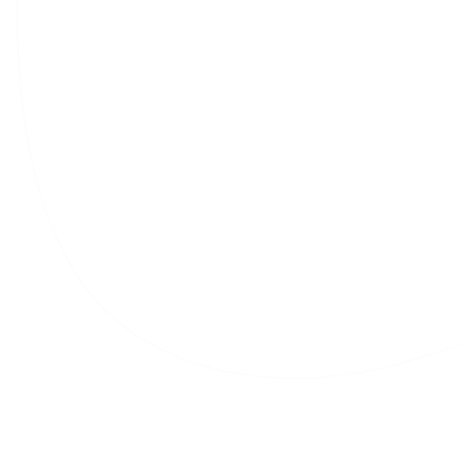 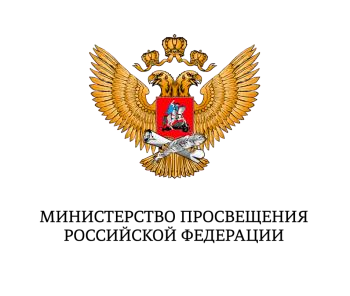 ПРОГРАММА РАЗВИТИЯ СОЦИАЛЬНОЙ АКТИВНОСТИ  ОБУЧАЮЩИХСЯ НАЧАЛЬНЫХ КЛАССОВ
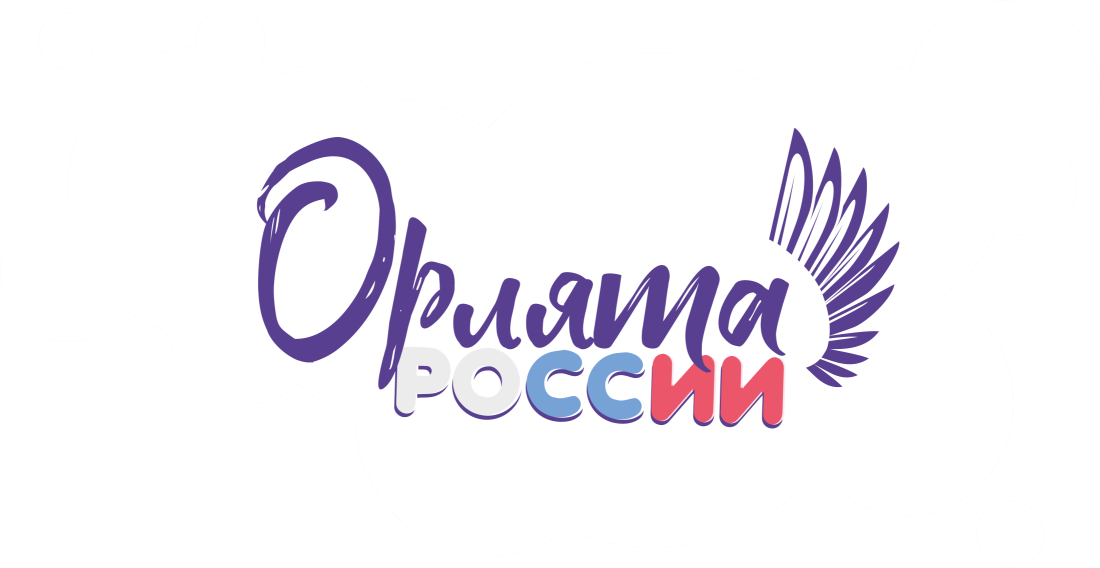 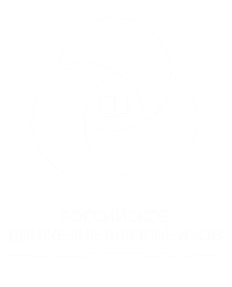 1
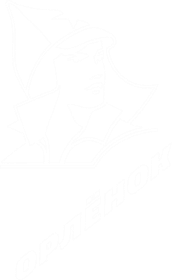 УЧИМСЯ, РАСТЁМ, МЕЧТАЕМ ВМЕСТЕ!
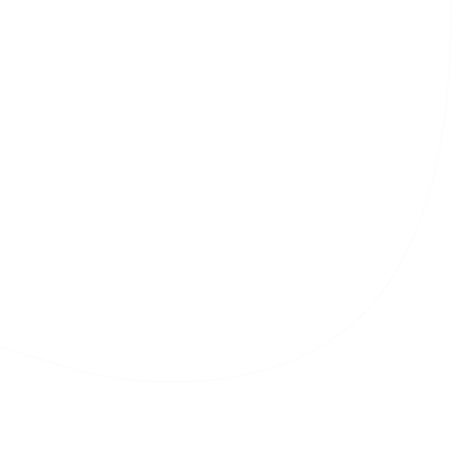 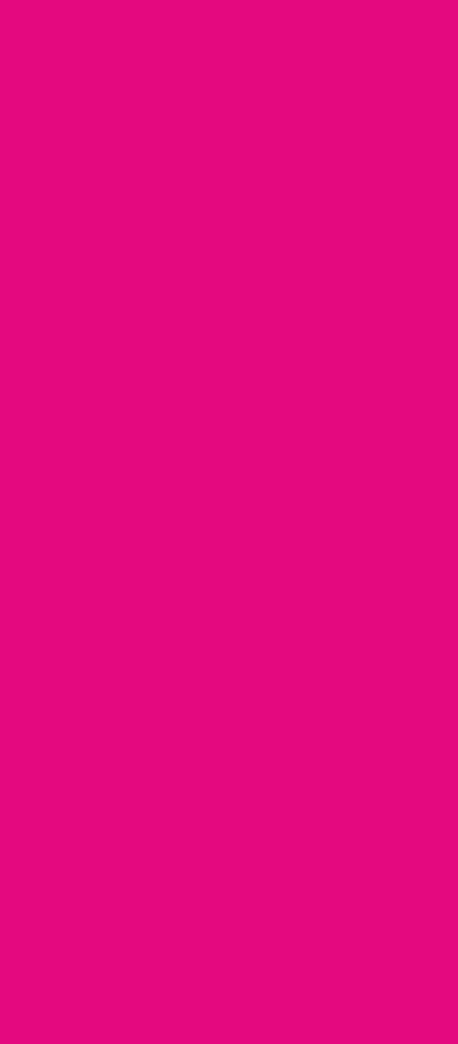 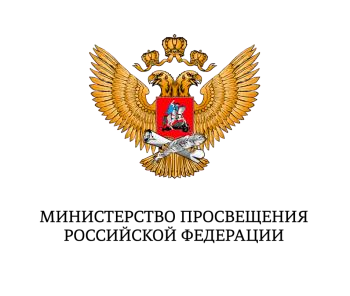 НАЦИОНАЛЬНЫЕ ПРИОРИТЕТЫ И ЦЕННОСТИ
из Стратегии национальной безопасности России*
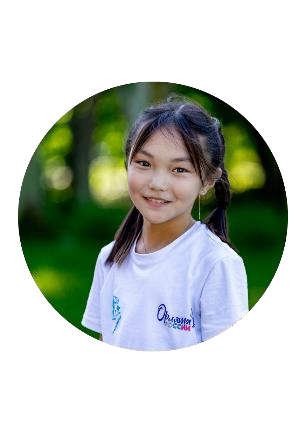 •
Жизнь, достоинство, права и	•
свободы человека
Приоритет духовного над  материальным
ЦЕННОСТНЫЕ  ОСНОВАНИЯ  ПРОГРАММЫ
Гуманизм, милосердие
Патриотизм
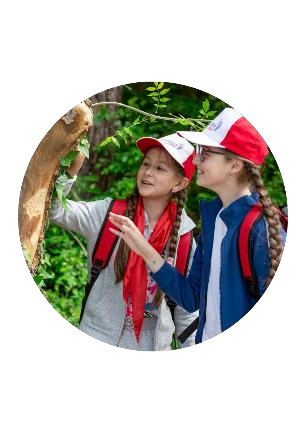 Справедливость
Гражданственность, служение  Отечеству и ответственность  за его судьбу
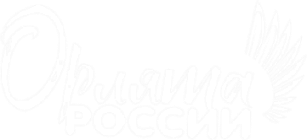 Коллективизм,  взаимопомощь и  взаимоуважение
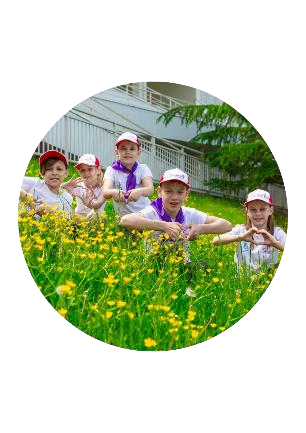 Высокие нравственные  идеалы
Историческая память и
преемственность поколений
РОДИНА  СЕМЬЯ  КОМАНДА  ПРИРОДА  ПОЗНАНИЕ  ЗДОРОВЬЕ
Созидательный труд
Единство народов России
Крепкая семья
*Утверждена указом Президента РФ от 02.07.2021 № 400
ЦЕННОСТНЫЕ ОСНОВАНИЯ ПРОГРАММЫ
РОДИНА
Любовь к своему дому, земле, семье, людям, стране; быть полезным  своей стране, желание служить Отечеству тем делом, к которому есть  призвание, уважение национальных традиций, истории и культуры  своей страны
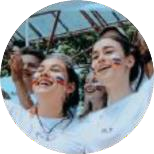 ПОЗНАНИЕ
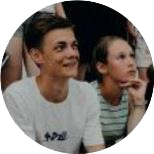 Открытие
окружающего мира и  понимание себя в нём
СЕМЬЯ
Основа развития страны и благосостояния народа, исток добра,  любви, верности, поддержки, сочувствия, взаимное уважение,  сохранение добрых семейных традиций
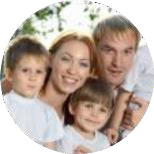 СПОРТ И  ЗДОРОВЬЕ
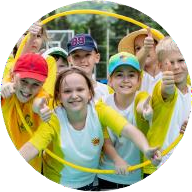 Равнение на
чемпионов, ценность  здорового образа
жизни
ПРИРОДА
Бережное и  ответственное  отношение к
окружающей среде,  природному  наследию своей  страны
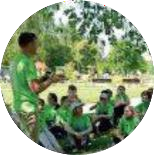 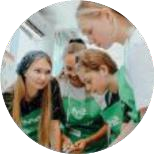 КОМАНДА
Содружество,
искренность, умение  отдавать своё время  другому и бескорыстно  приходить на помощь,  желание добра и блага  другому
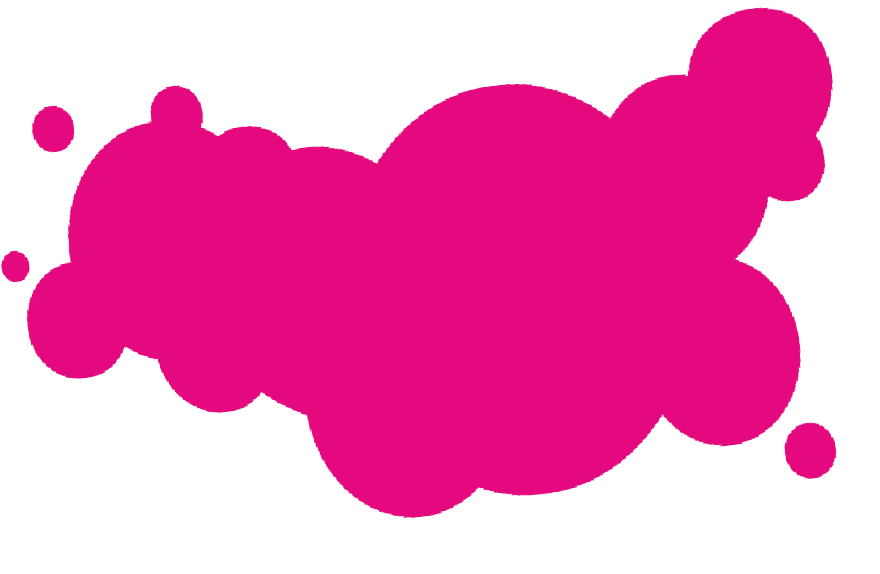 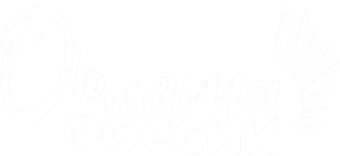 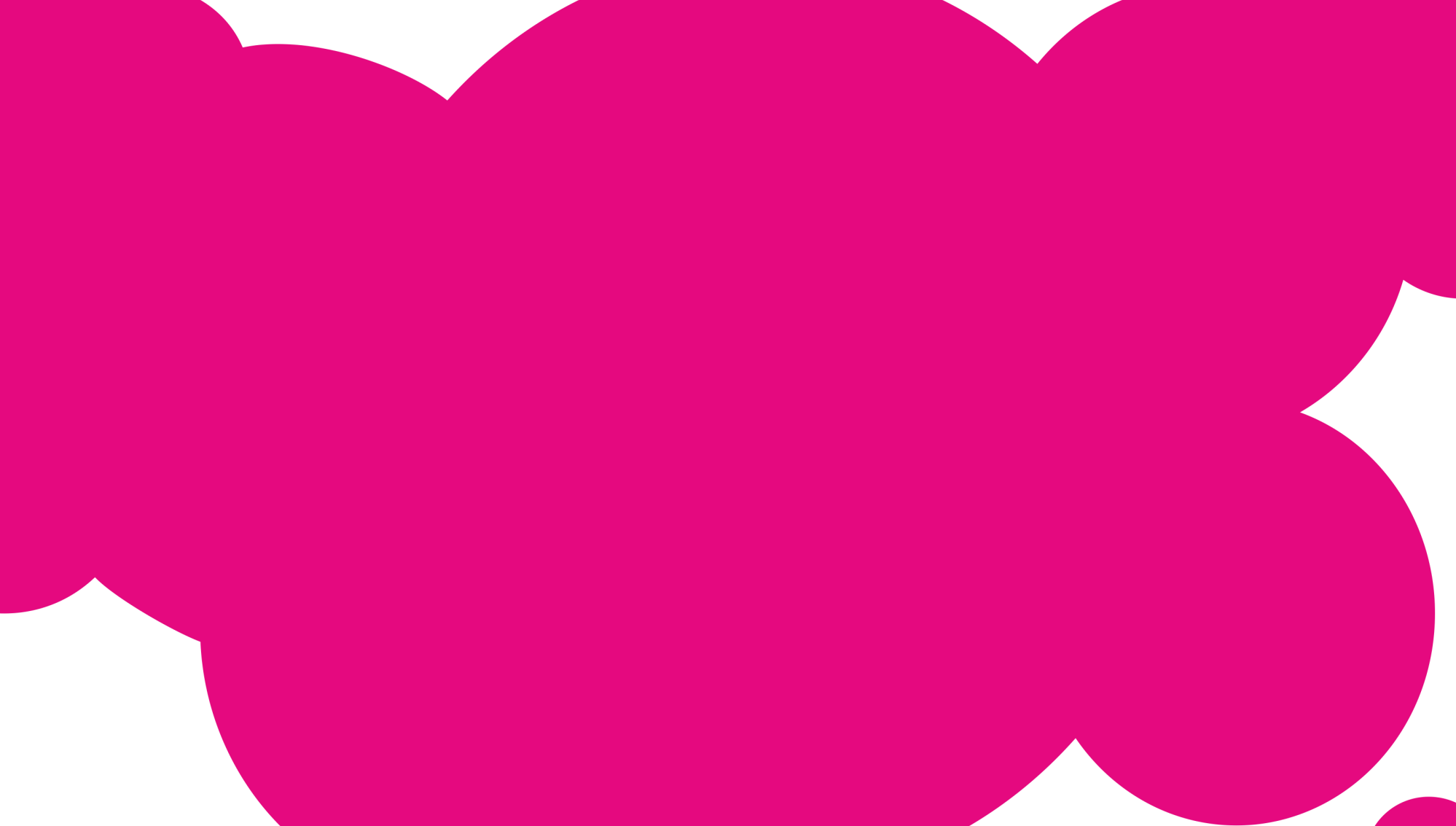 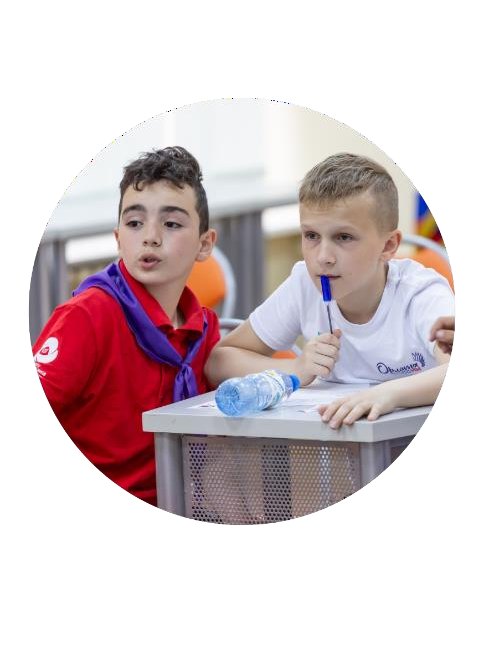 Рекомендовано Министерством просвещения  для внеурочной  деятельности в рамках обновлённых ФГОС НОО и ФГОС ООО.  Письмо от 05.07.2022 № ТВ-1290/03
ЦЕЛЬ ПРОГРАММЫ
Формирование у ребёнка младшего школьного возраста социально-  ценностных знаний, отношений и опыта позитивного преобразования  социального мира на основе российских базовых национальных  ценностей, накопленных предыдущими поколениями, воспитание  культуры общения, развитие самостоятельности и ответственности,  воспитание любви к своему Отечеству, его истории, культуре, природе

УЧАСТНИКИ ПРОГРАММЫ
младшие школьники (1-4 классы)
старшеклассники-наставники (7-11 классы)
учителя начальных классов
родители обучающихся начальных классов
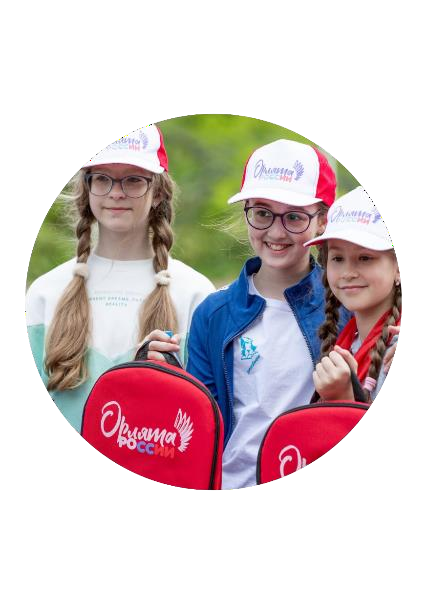 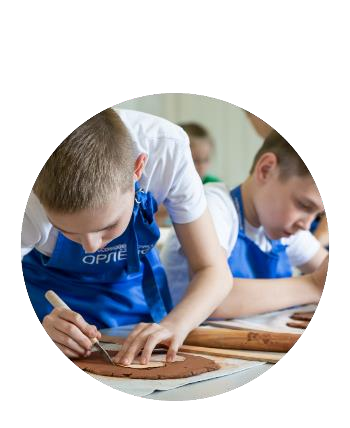 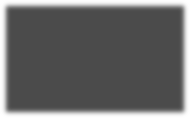 РЕГИСТРАЦИЯ КЛАССА
ДЛЯ УЧАСТИЯ В ПРОГРАММЕ
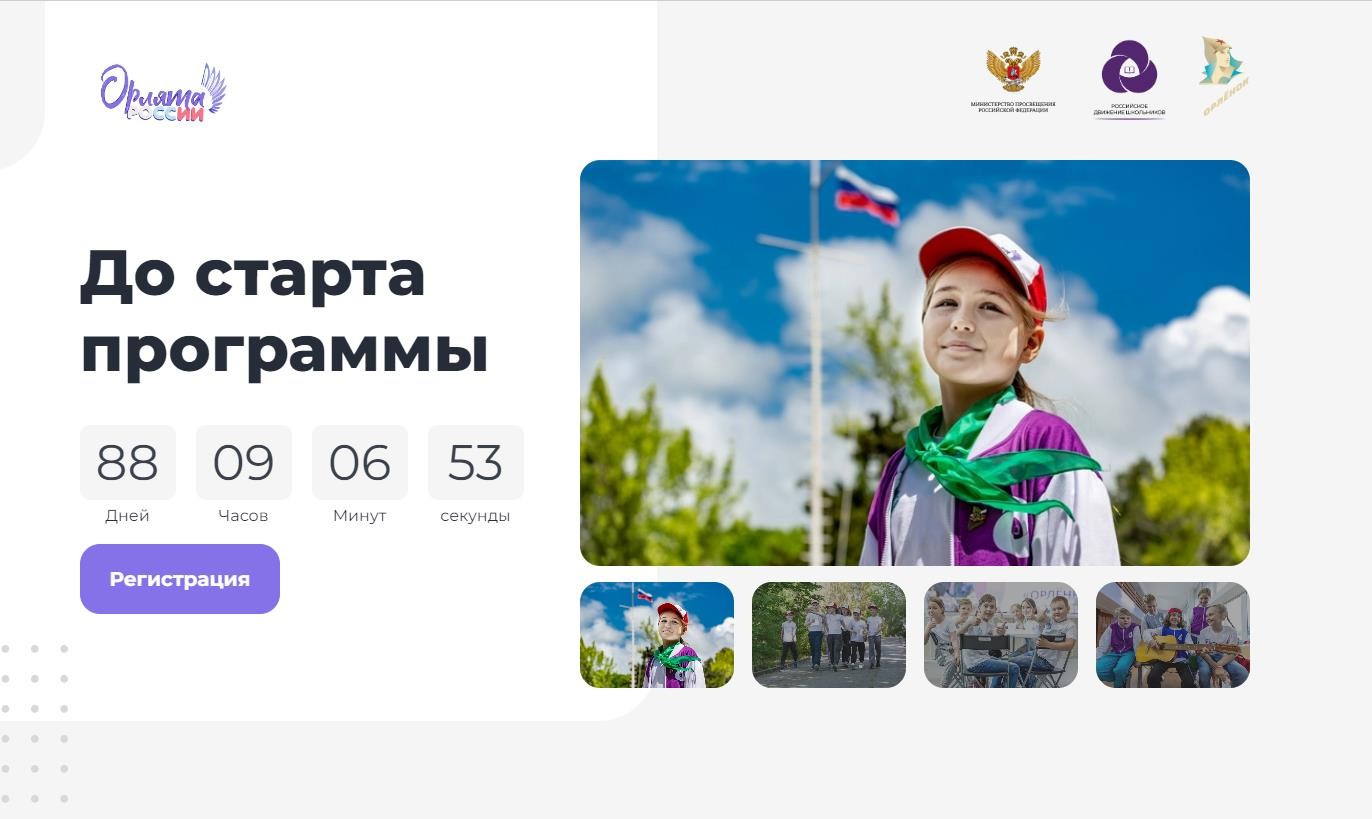 https://орлятароссии.рф
Регистрация доступна в любое  время года без ограничений
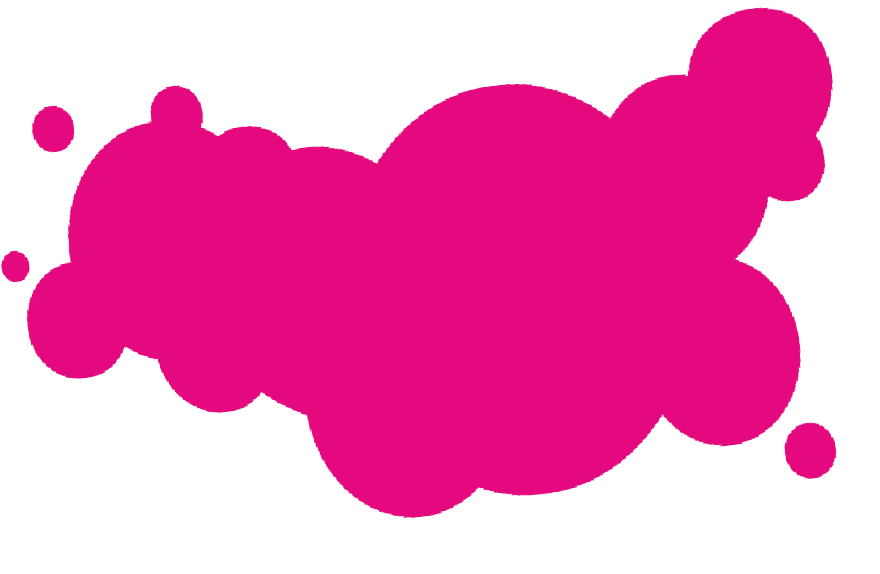 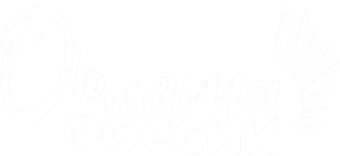 ПРОГРАММА ВНЕУРОЧНОЙ  ДЕЯТЕЛЬНОСТИ
КУРСЫ ПОВЫШЕНИЯ  КВАЛИФИКАЦИИ ДЛЯ  УЧИТЕЛЕЙ НАЧАЛЬНЫХ  КЛАССОВ
ПРОГРАММЫ СМЕН
«СОДРУЖЕСТВО ОРЛЯТ РОССИИ»
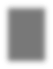 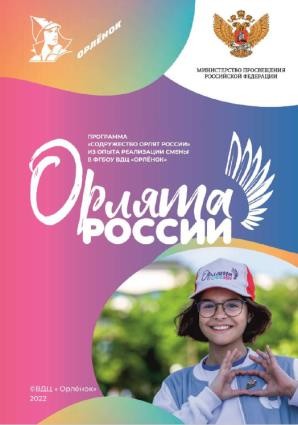 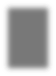 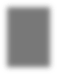 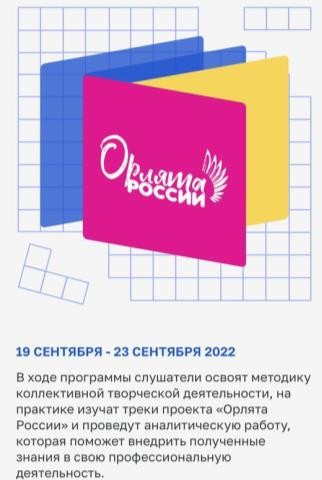 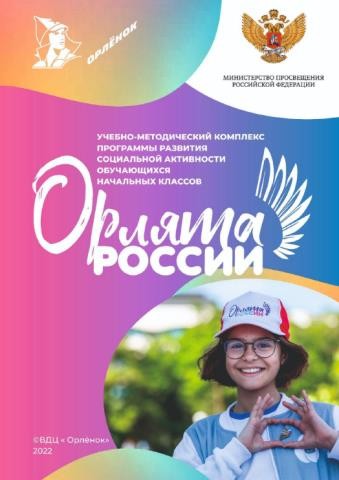 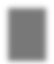 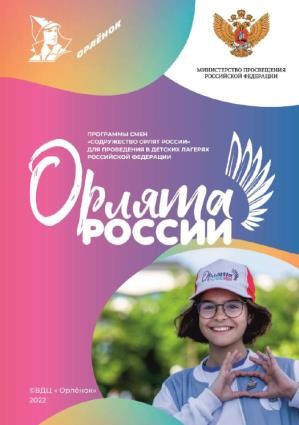 ПРОГРАММА ВНЕУРОЧНОЙ ДЕЯТЕЛЬНОСТИ
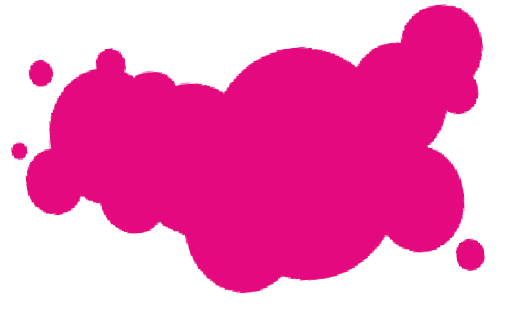 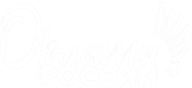 Орлёнок – Хранитель  исторической памяти
РЕАЛИЗАЦИЯ ПРОГРАММЫ В УЧЕБНОМ ГОДУ
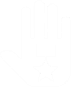 история
41 час внеурочной работы в течение учебного года для 1 классов
68 часов внеурочной работы в течение учебного года для 2, 3, 4 классов
Орлёнок – Эрудит
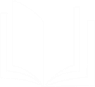 познание

Орлёнок – Мастер
искусство

Орлёнок – Лидер
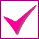 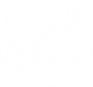 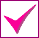 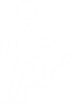 личность
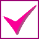 Орлёнок – Доброволец
помощь и забота

Орлёнок – Эколог
природа

Орлёнок – Спортсмен
здоровый образ жизни
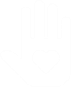 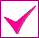 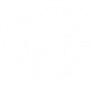 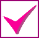 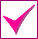 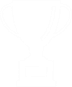 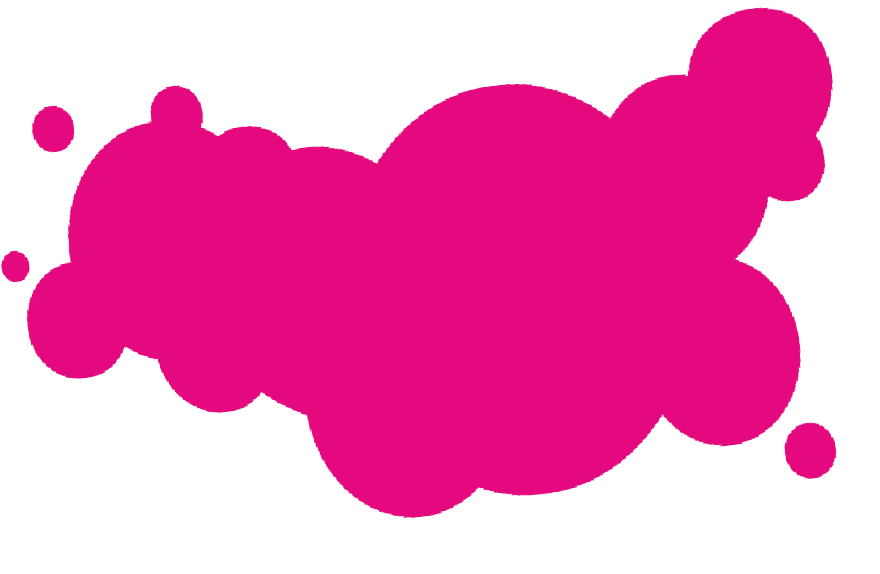 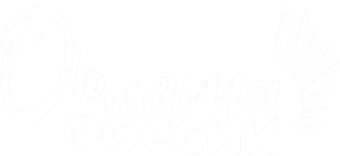 Орлёнок –
Хранитель  исторической  памяти
Орлёнок –  Спортсмен
Орлёнок –  Лидер
Орлёнок –  Доброволец
Орлёнок –
Мастер
Орлёнок –
Эколог
Орлёнок –  Эрудит
ЛОГОТИП
используются для представления треков в официальных документах, презентациях, значках
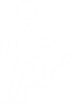 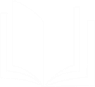 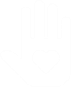 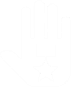 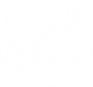 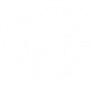 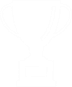 СИМВОЛ
используются педагогом для реализации содержания треков
КОНВЕРТ-  КОПИЛКА  ЭРУДИТА
КРУГ  ДОБРА
РЮКЗАЧОК  ЭКОЛОГА
ПЕРСОНАЖ  ЗОЖИК
ЧЕК-ЛИСТ
АЛЬБОМ  ХРАНИТЕЛЯ
ШКАТУЛКА  МАСТЕРА
КОНСТРУКТОР  ЛИДЕР
ПРОГРАММА ВНЕУРОЧНОЙ ДЕЯТЕЛЬНОСТИ
УЧАСТИЕ В ТРЕКАХ
1 класс
в течение 2022-2023 учебного года
ПРОГРАММА ВНЕУРОЧНОЙ ДЕЯТЕЛЬНОСТИ
УЧАСТИЕ В ТРЕКАХ
2-3-4 классы
в течение 2022-2023 учебного года
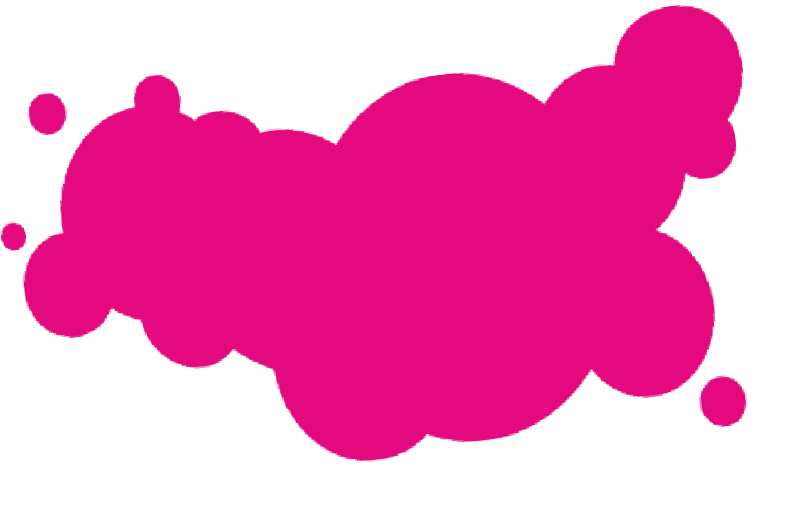 ДОПОЛНИТЕЛЬНАЯ ПРОФЕССИОНАЛЬНАЯ ПРОГРАММА
ПОВЫШЕНИЯ КВАЛИФИКАЦИИ
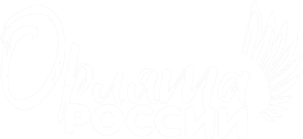 учителей начальных классов  по  подготовке  к реализации Программы «ОРЛЯТА РОССИИ»
Формат обучения: очно-заочный
Количество часов:  дистанционно – 24 часа  очно – 48 часов
Цель: совершенствование профессиональных компетенций  учителей начальных классов по организации совместной  деятельности детей и взрослых, направленной на развитие  социальной активности обучающихся начальной школы
Сроки: весна, осень 2023 года
Количество обучающихся: 1200 человек
Задачи:
освоение слушателями методики коллективной творческой
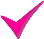 деятельности	как	основного	инструмента	организации
По итогам прохождения обучения  учитель получает удостоверение  о повышении квалификации
совместной деятельности детей и взрослых
организация	практико-ориентированного	«проживания»  треков программы «Орлята России»
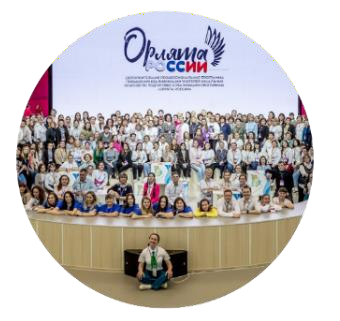 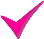 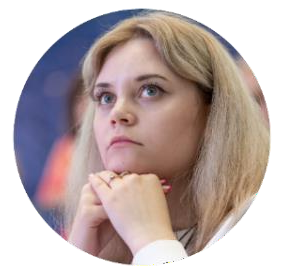 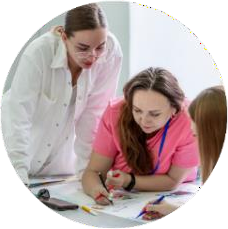 организация аналитической работы, направленной на  имплементацию полученных знаний в практической  деятельности педагога
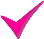 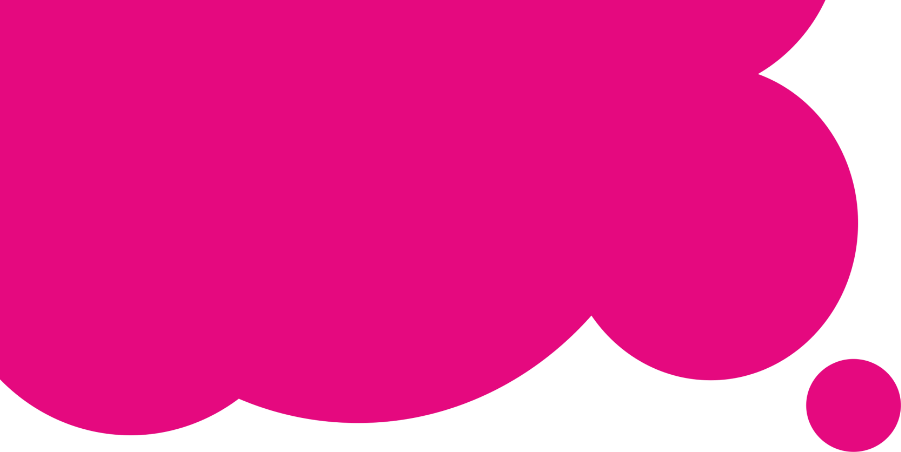 РЕАЛИЗАЦИЯ ПРОГРАММЫ  В ПЕРИОД ЛЕТНИХ КАНИКУЛ
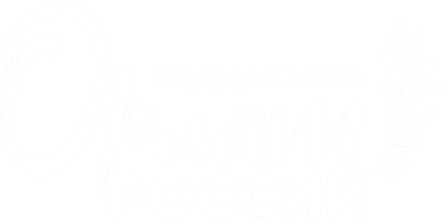 ЛЕТНИЕ ДЕТСКИЕ ЛАГЕРЯ
«СОДРУЖЕСТВО ОРЛЯТ РОССИИ»
развитие личности ребёнка на основе духовно-  нравственных ценностей, культурных традиций  многонационального народа Российской Федерации


ПЕРВЫЙ И ВТОРОЙ КЛАССЫ –
ПРИШКОЛЬНЫЕ ЛАГЕРЯ
ТРЕТИЙ И ЧЕТВЁРТЫЙ КЛАССЫ –  РЕГИОНАЛЬНЫЕ ЛАГЕРЯ
ЧЕТВЁРТЫЕ КЛАССЫ, ПРОШЕДШИЕ
4 ТРЕКА ПРОГРАММЫ, принимают участие  в федеральном конкурсе на право участия
во всероссийских сменах на базе ВДЦ «Орлёнок»
и ВДЦ «Океан»
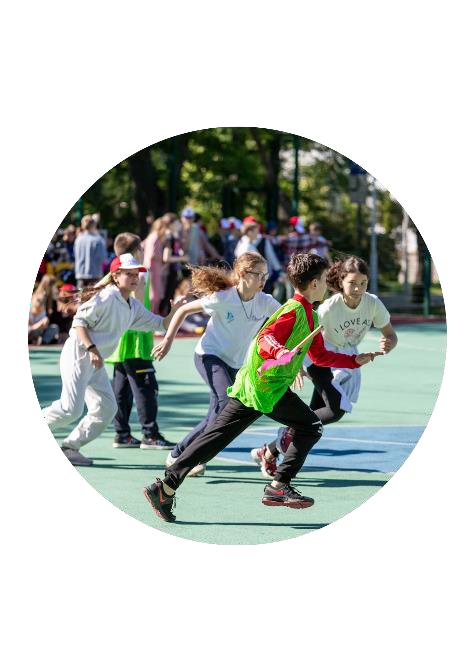 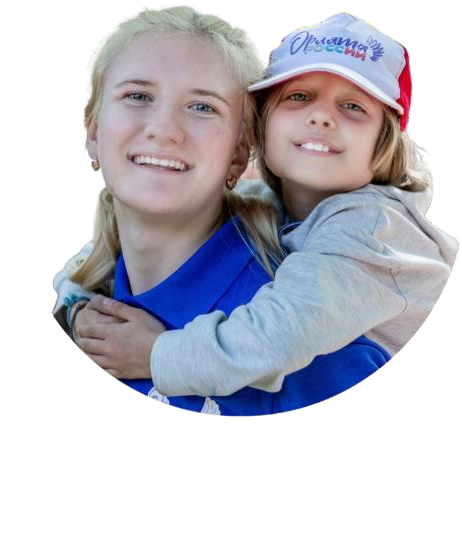 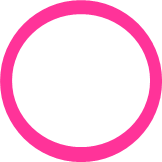 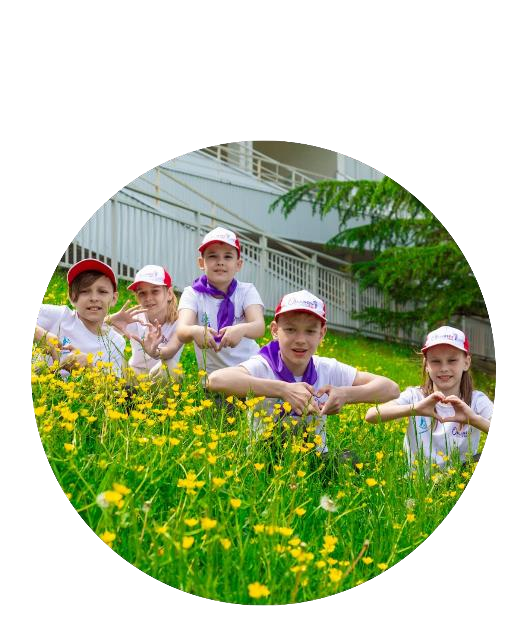 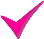 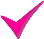 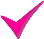 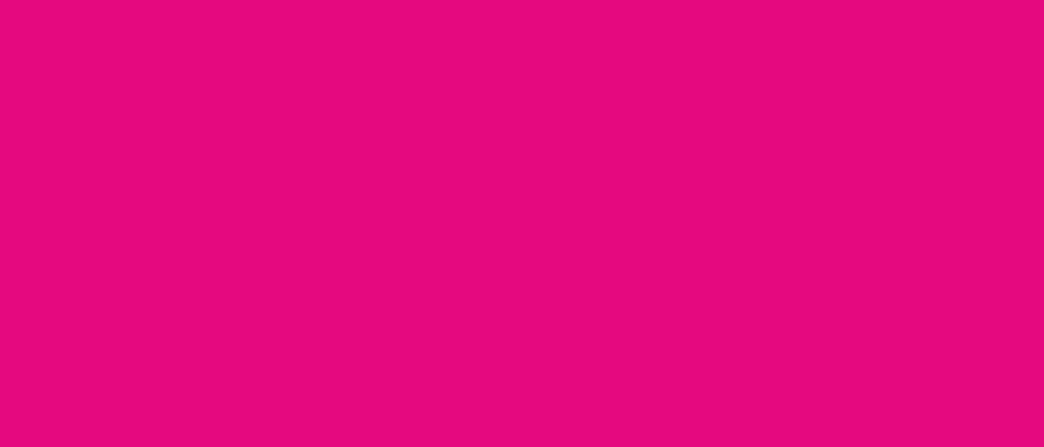 Дорогой друг!
Ты вступаешь в союз под названием «Орлята России», который объединяет неравнодушных  ребят со всей страны.  Мы рады, что именно ты становишься частью нашей большой  орлятской семьи! «Орлята России» – это твой первый шаг в удивительный мир открытий и  встреч с интересными людьми, дружбы и творчества, знаний и побед. И этот шаг под
девизом «Учимся, растём, мечтаем вместе!» ты делаешь со своим классом.
КЛЯТВА
ЗАКОНЫ ОРЛЯТ
1	Орлята гордятся своей Родиной.  2
Я,	, вступая в дружные ряды  Орлят России, обещаю быть активным,
Орлята	действуют	единой	командой:
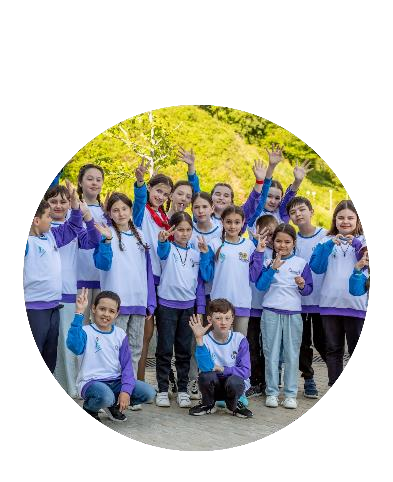 смелым,	инициативным.	Чтить	и
дружно, вместе и сообща.
Орлята	уважают	старших,	заботятся	о  младших и делают добрые дела.
Орлята всегда стремятся учиться новому.  Орлята держат слово.
соблюдать законы орлят.  Всегда быть примером  для других ребят и
быть единым целым  со своим классом!
3
4
5
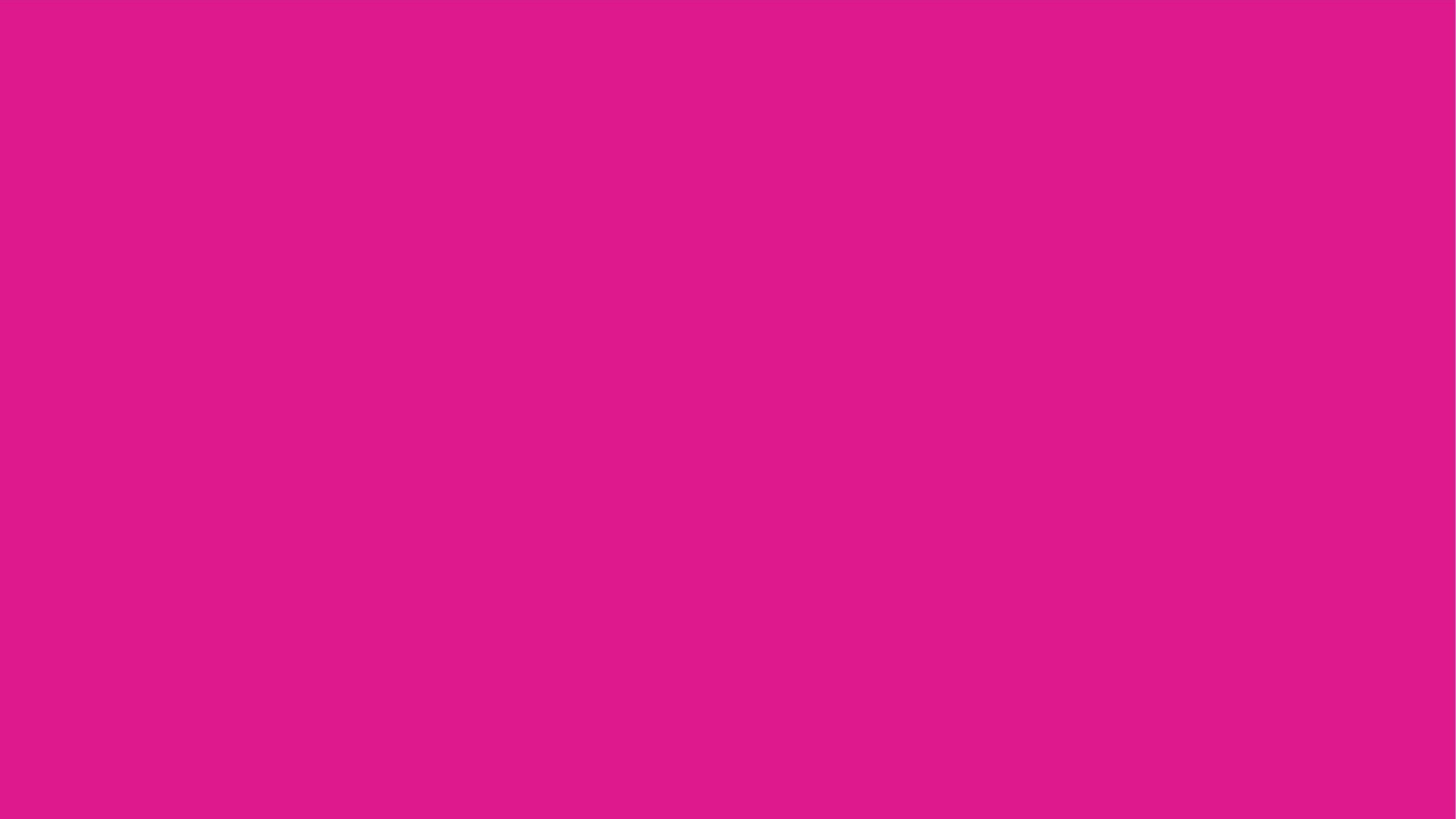 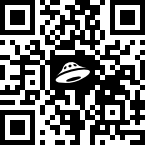 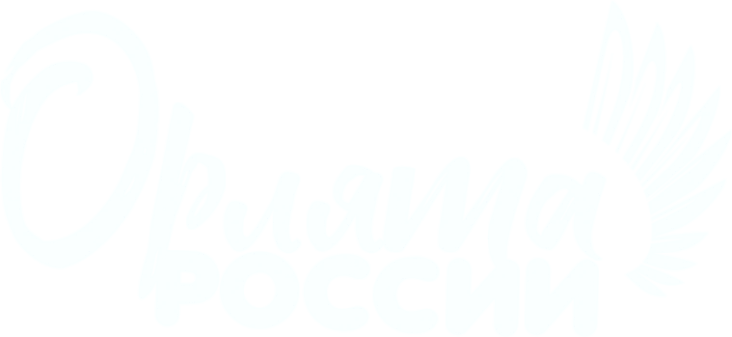 УЧИМСЯ, РАСТЁМ, МЕЧТАЕМ ВМЕСТЕ!

Отдел обеспечения реализации программы «Орлята России» ВДЦ «Орлёнок»
or@orlyonok.ru 8 (86167) 91 – 386, 8 (86167) 91 – 387